Working with tech partners
Digital Competences for CSOs - blended online course, June 2019
Hello again!
Two webinars
Finding the right tech partner
Lost in translation
Define well
Do the homework
Write an amazing RFP (Request For Proposals)
Working with tech partners
The Product Manager within you
Ways of working
Tools of the Trade
Reading List
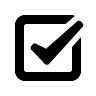 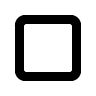 Credit: Lucy Chambers
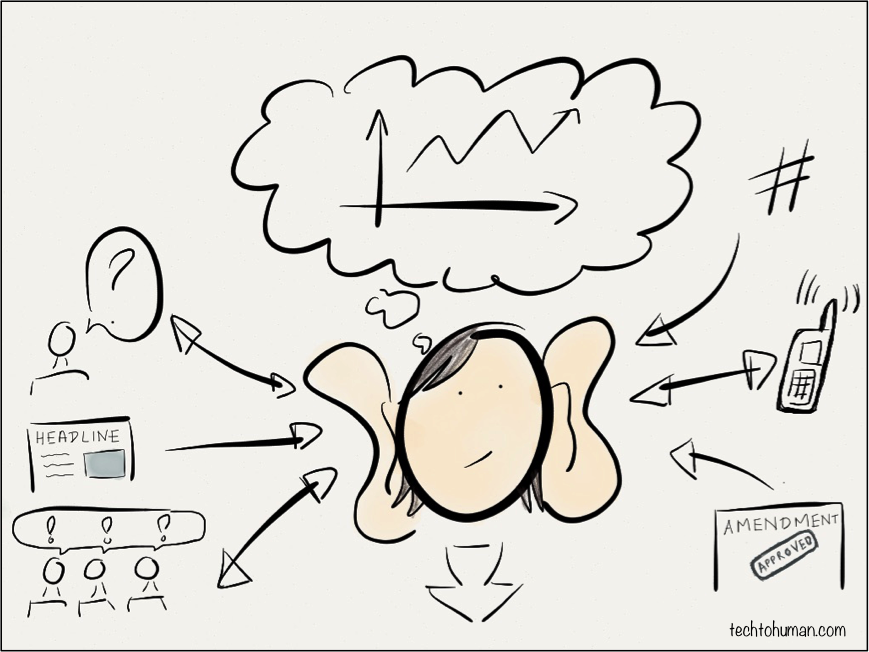 You know 80% of this already
It is much simpler than it might seem
The Product Manager within you
Someone needs to own it
What does a Product Manager do
The translation layer between a team of developers and stakeholders (internal, external)
Absorbing huge volumes of information and distilling clear problem definitions
Establishing which subset of the problems technology could solve
Defining acceptance criteria so that we know when the problem has genuinely been fixed
https://techtohuman.com/5_in_5_product_management
Product Manager ≠ Project Manager
Product Manager
Figures out What and Why
Project manager
Keeps track of How and When
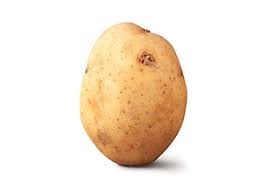 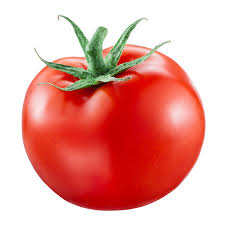 Product Manager or Product Owner?
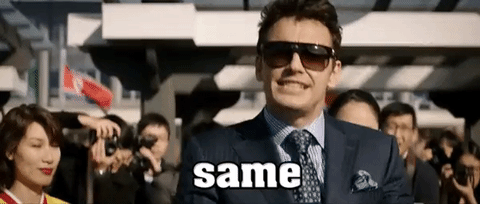 Owner vs Manager
In a nutshell, the Owner protects 
the vision and the aspiration
Owner is sort of the “internal client”
while the Manager wants to get things done
Translates vision and aspiration into practical, doable goals
Makes hard choices and advocates for them
Internal vs external focus
At times, Manager can take the developers’ side against Owner
They can be (and often are) the same person
...but it helps if they’re separate
https://blog.aha.io/the-product-manager-vs-product-owner/
2. Ways of working
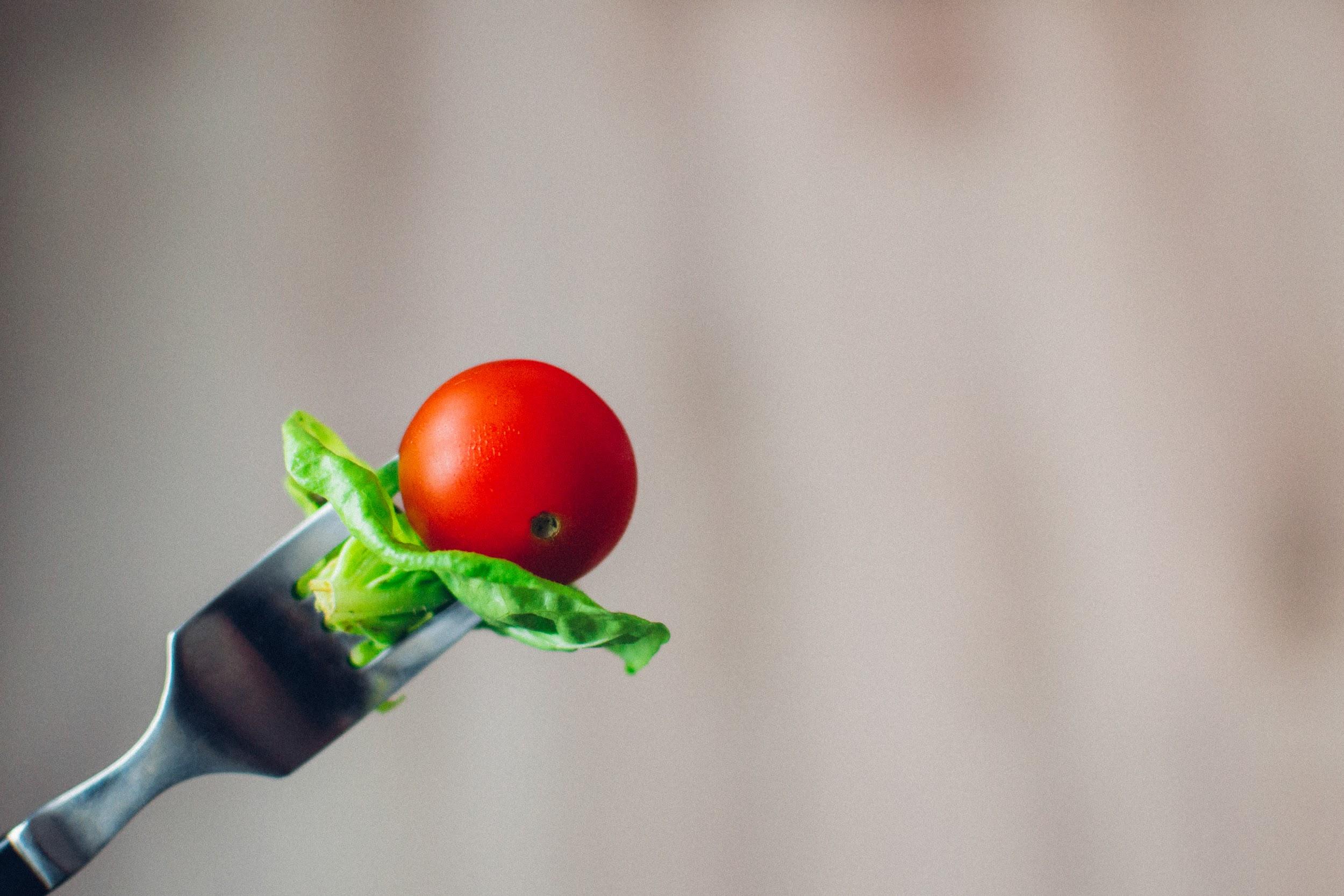 Lean
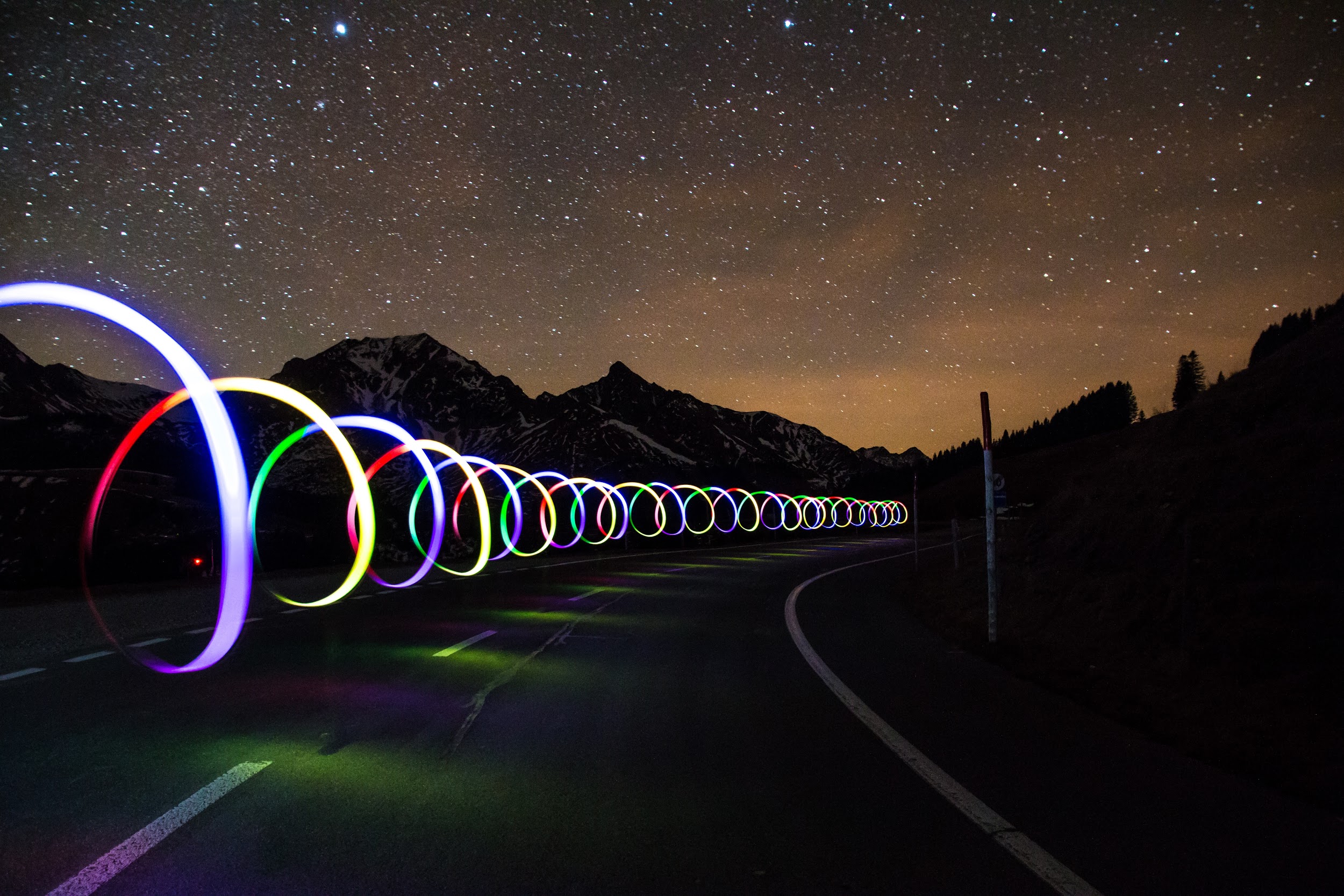 Agile
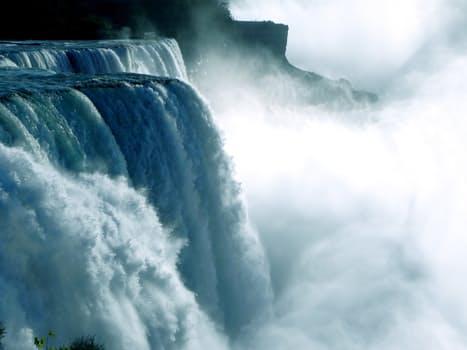 Waterfall
Umbrella styles
Agile

Lean
Waterfall
Approach
Emphasis: 
Upfront plan
Agile

Lean
Waterfall
Emphasis: 
Iteration & learning
Subdivisions of “agile”
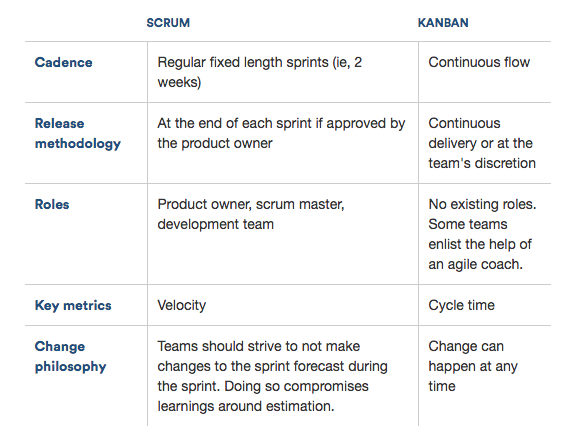 https://www.atlassian.com/agile/kanban
I love agile.
...but sometimes waterfall makes more sense.
3. Tools of the trade
Defining Personas
...because we need to know who wants it
The more specific, the more useful
But there’s no need to overdo it
Don’t forget Internal Personas!
Writing Stories
User oriented
As a [USER PERSONA] I want to [GOAL] so that [EXPECTED BENEFIT]

As a freelance investigative journalist, I want to know when certain information was last updated, so that I know if the info is still relevant
Job to be done
When [SITUATION] I want to [GOAL] so that [EXPECTED BENEFIT]

When a content page is updated, I want to see it clearly stated on the page, so that I know that the information has changed.
https://techtohuman.com/user_stories_jtbd
Writing Definition of Done
...because you and developers need to be able to measure if something is completed
Usually comes with Acceptance Criteria: measurable, testable explanations of how it’s supposed to work

Update feature Acceptance Criteria:
“Last updated”date clearly visible on page
“Last updated” date changes each time page content is updated
A place to put it all
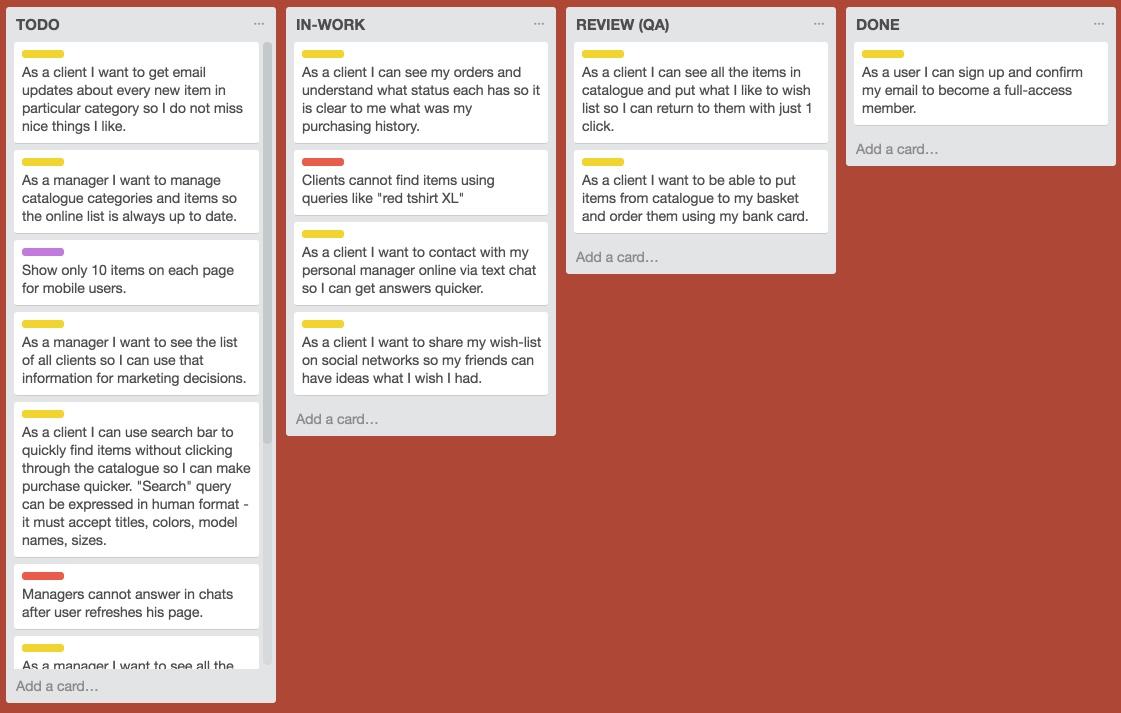 Tools of the Trade
Defining Personas
Writing Stories
Specifying Definition Of Done
A place to put it all
4. Reading List
Tech To Human
https://techtohuman.com/
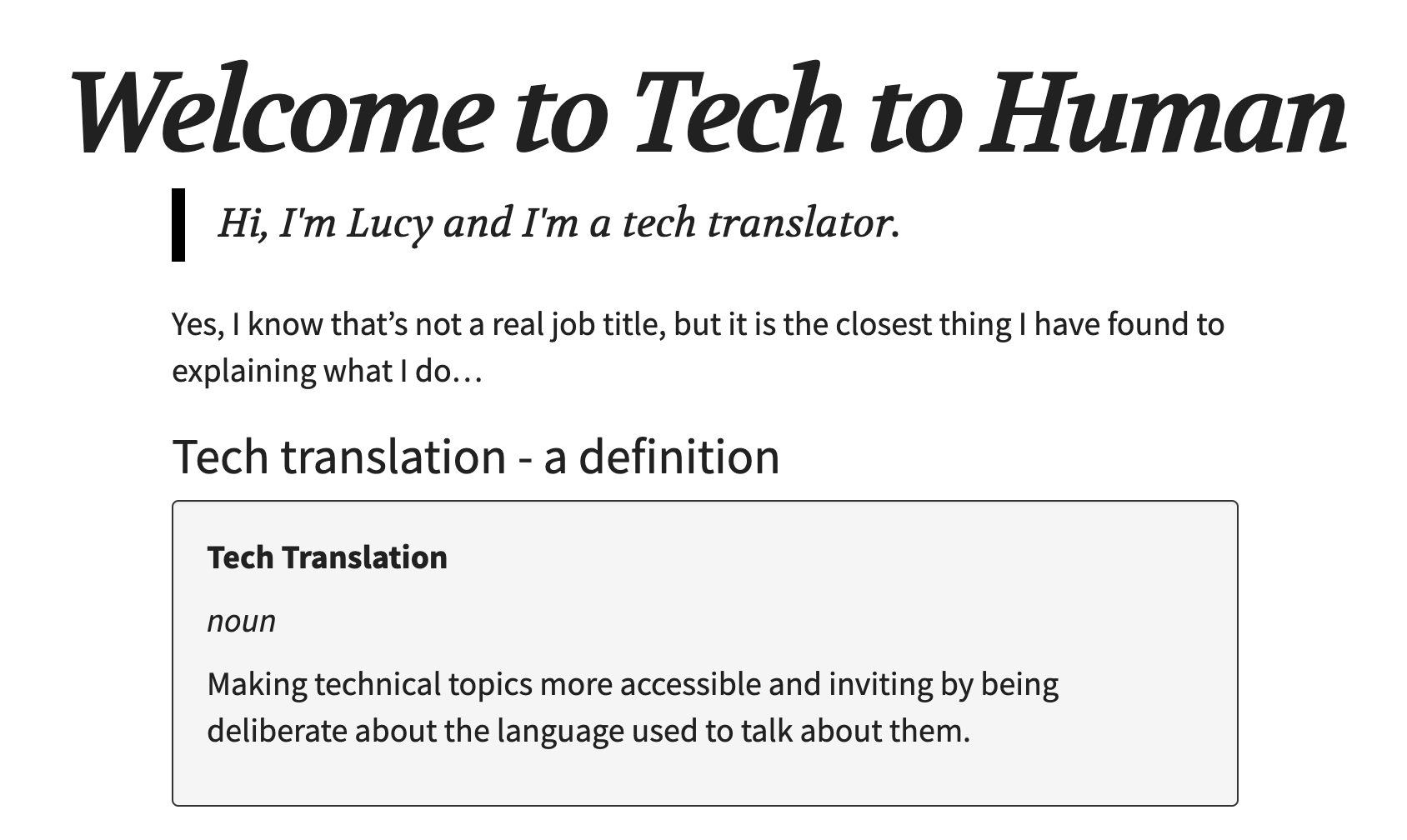 Talking to Humans - the book
https://www.talkingtohumans.com/
Good resource on user research
Free for non-profits
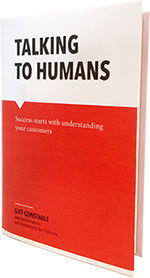 SCRUM - the book
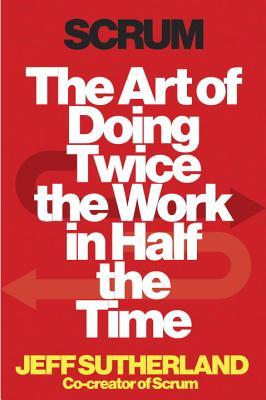 https://www.goodreads.com/book/show/19288230-scrum
Civic Patterns dot org
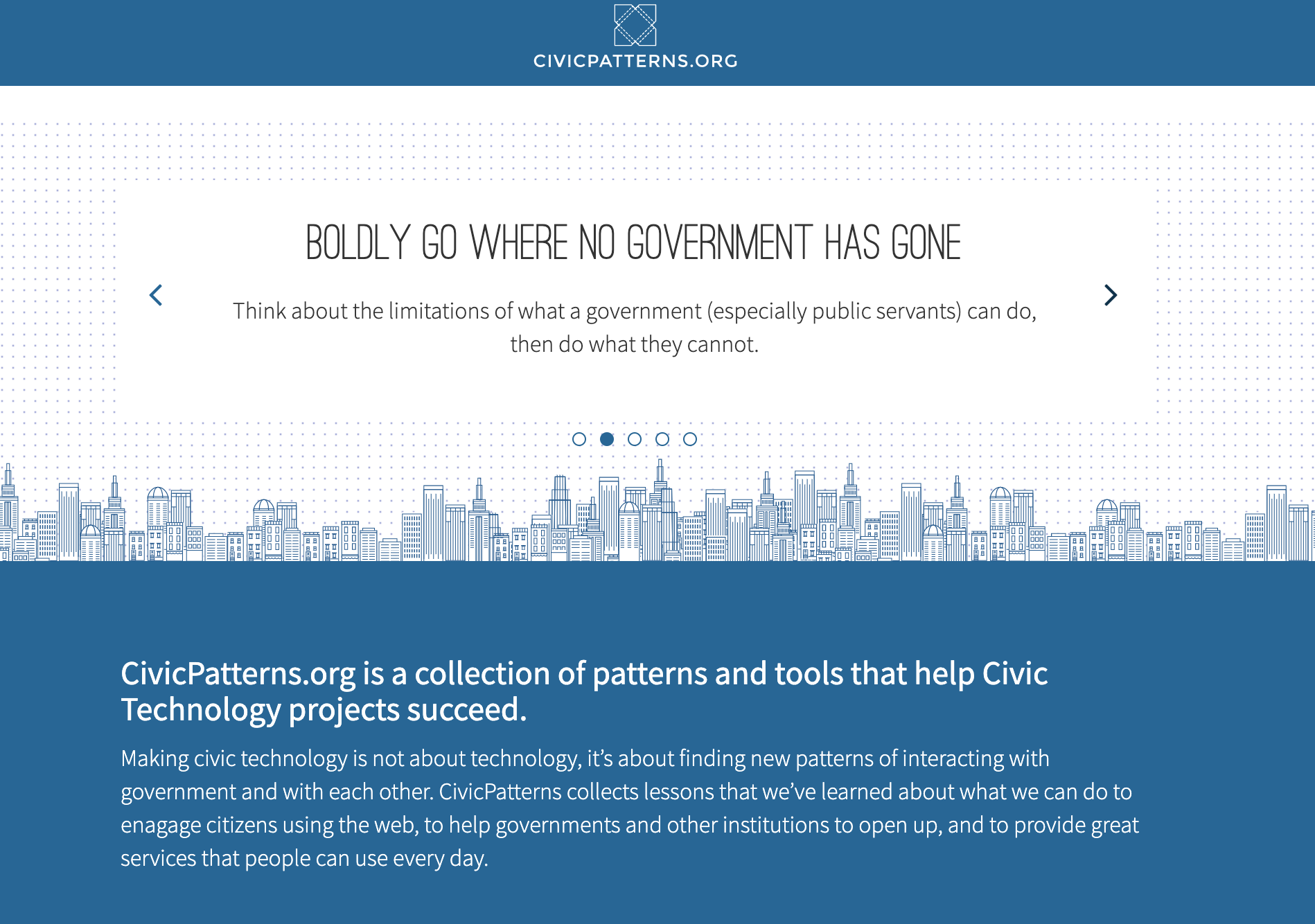 http://civicpatterns.org/
Thank you!